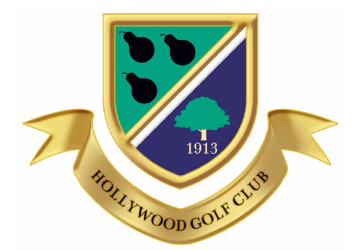 Hollywood Golf Club
www.hollywoodgolfclub.co.uk
Men’s Open Am-Am Shotgun
1.00pm start - Friday 21st September 2018
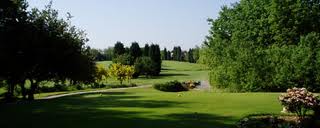 18 Hole Medal Play, Teams of 4 ¾ Handicap:  Maximum Handicap 241.00pm Shotgun Start
Entrance Fee Including a meal;
Members £80 per team, Visitors £100 per team  

Application forms can be requested from the secretary or downloaded from www.hollywoodgolfclub.co.uk
Call our Secretary for availability and tee times. 
Tel: 0121 430 8544 or Email: secretary@hollywoodgolfclub.co.uk
Follow us on Twitter: @hollywood_golf